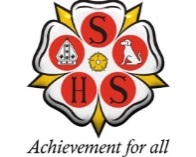 Attendance
If your child is absent, we must be told the reason why on the first day of absence and each subsequent day. Please contact the school’s Attendance Officer before 9:00 am on 01977 687930.

All absences are followed up promptly by the Head of Year and the Attendance Officer.  If an absence remains unexplained for more than one week after your child’s return, then the absence will be coded as unauthorised This will remain on your child’s records. This will also trigger a visit by the schools Family Liaison Officer who will work with family to improve attendance.
 
 
UNAUTHORISED absences are followed up by a telephone call, text,  letter home or by a home visit. 
 

Appointments
 
When making appointments for example for medical reasons, please make them after school hours or during the holidays.


If an appointment during school hours is unavoidable, for example, going to the hospital, your child must show the appointment card to their Head of Year before the absence.  Children should attend school before and after the appointment where possible.  Please keep time away from lessons to a minimum.
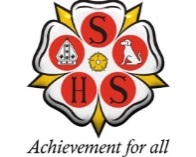 Holidays

Sherburn High School has a zero tolerance policy on holidays during term time as they seriously disrupt your child's education and qualifications.

Please read the STAR Mat Guide for Parents and Carers and the STARMAT Holidays in Term Time Policy.
 

Punctuality

School is open to everyone from 8:00 a.m. (please do not arrive any earlier than 8:00am)
Students should go to their year group bus room if they arrive between 8:00am and 8:30am
Arriving to school on time is important. Students need to be in their form room at 8:30 a.m.
Students who arrive after the register will receive a LATE mark.
Late marks impact on students attendance and are monitored closely. If a student is persistently late sanctions are issued.
All students who arrive after 9:00 a.m need to sign in at the Student Reception. This will be recorded on their register. 

If there is a problem causing your child to be late, please contact us to discuss the matter further.